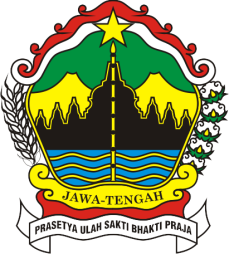 LAPORAN KINERJA 2018
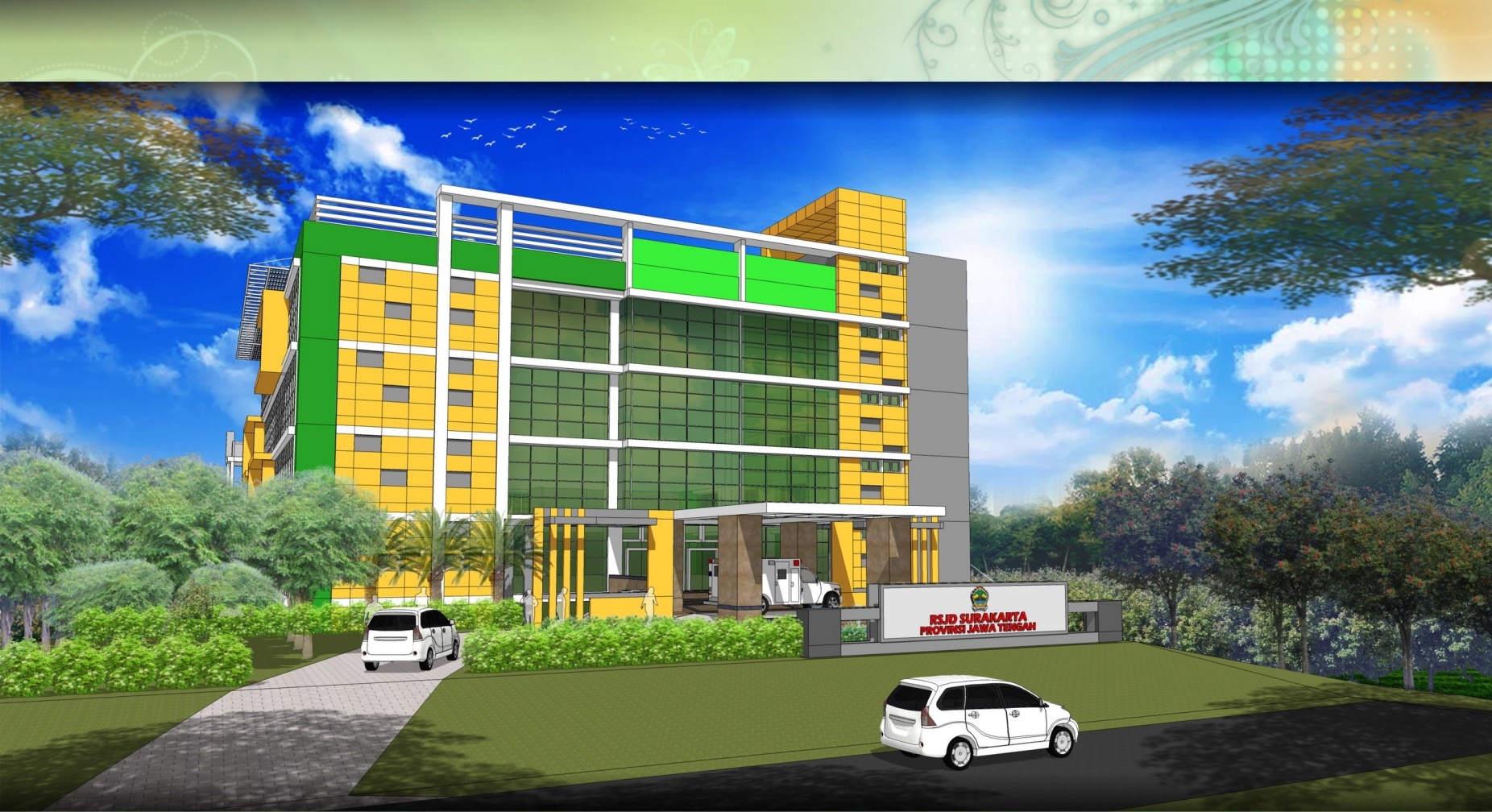 JUNI
RSJD 
dr. ARIF ZAINUDIN
1
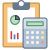 KINERJA ANGGARAN
2
REALISASI ANGGARAN
1
49,55%
3
2
REALISASI BELANJA LANGSUNG
4
3
REALISASI ANGGARAN BLUD
5
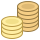 KINERJA PENDAPATAN
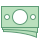 6
REALISASI PENDAPATAN
1
7
REALISASI PENDAPATAN PER KEGIATAN
2
8
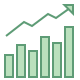 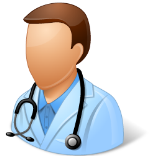 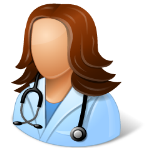 KINERJA PELAYANAN
9
CAPAIAN KINERJA PELAYANAN
1
10
PELAYANAN BERDASARKAN CARA BAYAR
2
RAWAT JALAN
RAWAT INAP
11
KUNJUNGAN BERDASARKAN WILAYAH
3
RAWAT JALAN
12
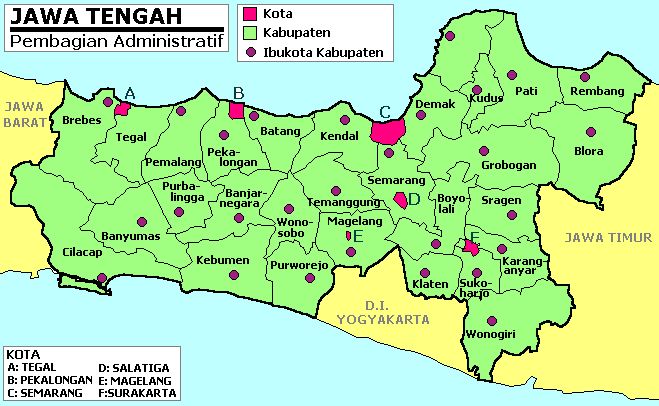 RAWAT JALAN
SKA
3.855
DATA WILAYAH CAKUPAN SURAKARTA & JAWA TENGAH s/d JUNI 2018
BLO
174
GRO
164
JATENG
LAIN
677
BOY
2.293
SRA
3.919
KRA
4.034
KLA
671
WON
1.176
SUK
3.636
13
DATA WILAYAH CAKUPAN JAWA TIMUR s/d JUNI 2018
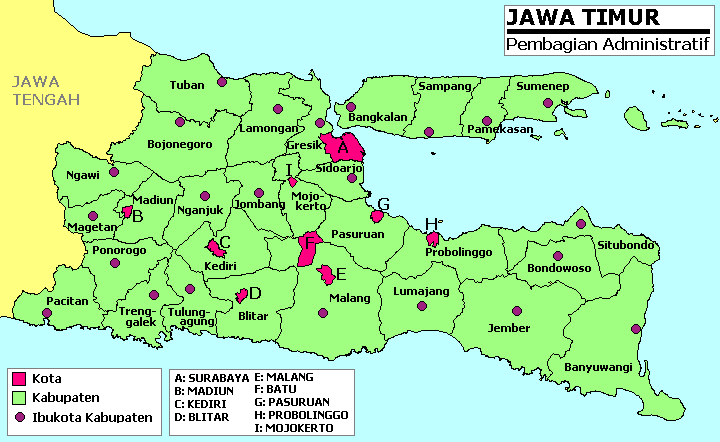 MAGETAN
515
PACITAN
111
NGAWI
511
BOJO
NEGORO
70
MADIUN
221
PONOROGO
270
JATIM 
LAINNYA
87
14
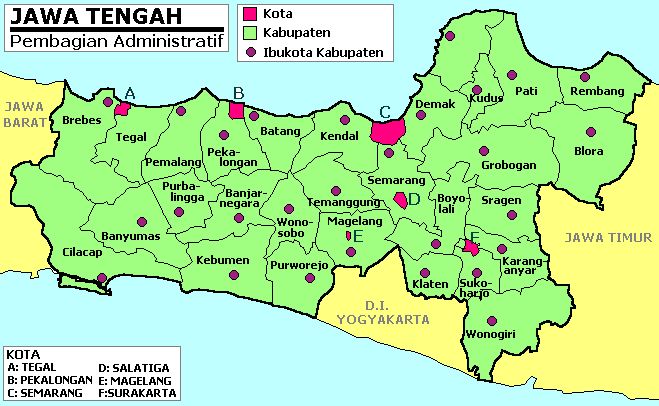 RAWAT INAP
SKA
133
DATA WILAYAH CAKUPAN SURAKARTA & JAWA TENGAH s/d JUNI 2018
BLO
80
GRO
16
JATENG
LAIN
193
BOY
129
SRA
213
KRA
202
KLA
12
WON
126
SUK
177
15
DATA WILAYAH CAKUPAN JAWA TIMUR s/d JUNI 2018
LUAR JATENG DAN JATIM
7
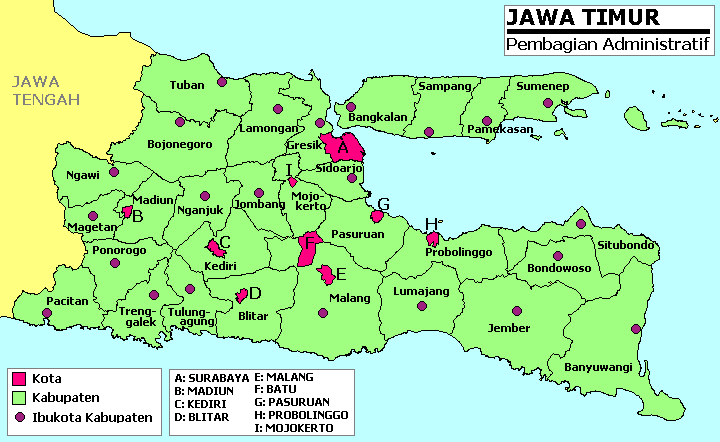 MAGETAN
28
PACITAN
23
NGAWI
33
BOJO
NEGORO
11
MADIUN
17
PONOROGO
45
JATIM 
LAINNYA
38
16
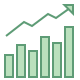 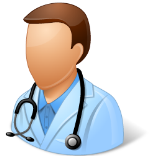 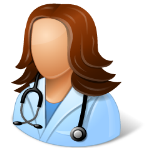 KINERJA INSTALASI
17
INSTALASI FARMASI
INSTALASI RADIOLOGI
INSTALASI LABORATORIUM
18
INSTALASI REHABILITASI MEDIK
INSTALASI PSIKOLOGI
19
INSTALASI PSIKOGERIATRI
INSTALASI NAPZA
20
INSTALASI RAWAT INAP
21
INSTALASI GIGI & MULUT
INSTALASI TUMBUH KEMBANG ANAK
23
23
INSTALASI ELEKTROMEDIK
INSTALASI GAWAT DARURAT
24
INSTALASI KESEHATAN JIWA MASYARAKAT
25
INSTALASI REHABILITASI PSIKOSOSIAL
26
INSTALASI RAWAT JALAN
PSIKIATRI
27
NON PSIKIATRI
KUNJUNGAN RAWAT JALAN NON PSIKIATRI
28
INSTALASI HEMODIALISIS
Pelayanan hemodialisis adalah layanan baru pada RSJD dr. Arif Zainudin 
sudah mulai beroperasi pada bulan Februari 2018 dan diresmikan pada tanggal 24 Maret 2018.
29
INSTALASI GIZI
INSTALASI LAUNDRY
30
INSTALASI IPS RS
31
INSTALASI SANITASI
1
32
2
33
SUBAG DIKLITBANG
1
KEGIATAN
PENINGKATAN MUTU SDM
2
34
INSTALASI HUMAS DAN PEMASARAN
1
35
2
36
3
37
INSTALASI SIM RS
38
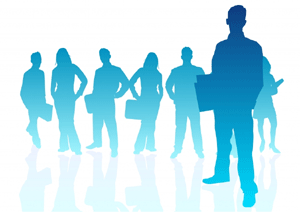 TERIMA KASIH
39